Právní úprava zdravotních služeb
Ondřej Pavelek
Základní otázky
Co jsou zdravotnické služby?

 Kdo je poskytovatelem zdravotních služeb?

Za jakých podmínek lze poskytovat ZS?

Jaká práva a povinnosti poskytovatel má?
Jak bychom mohli charakterizovat zdravotnické právo?

Jaké jsou jeho prameny?
Prameny zdravotnického práva
Mezinárodní smlouvy a právo EU
Ústavní právo
Veřejné právo
Soukromé právo
Zákon o zdravotních službách
Ostatní prameny
Transplantační zákon
Zákon o zdr. záchranné službě
Zákon o specifických zdravotních službách
… a mnoho dalších…
1. Zdravotní služby
Odběrová a tkáňová zařízení
Poskytování péče
Záchytné stanice
Nakládání  s tělem zemřelého
Přeprava pacientů
Specifické ZS
Pacient
Zdravotnické zařízení
Příklad č. 1
Pacientka byla přivezena záchrannou službou do zdravotnického zařízení, byla vyšetřena lékaři, kteří však ani při opakovaných vyšetřeních na neurologickém, interním a chirurgickém oddělení nerozpoznali vředové onemocnění a přes velké bolesti břicha pacientku nehospitalizovali a propustili ji do domácího léčení, kde zemřela.

Na čem postavíte jako příbuzní žalobu?
Lege artis
Čl. 4 Úmluvy o biomedicíně

§ 4 odst. 5 ZZS: zdravotnická zařízení poskytují zdravotní péči v souladu se současnými a dostupnými poznatky lékařské vědy a uznávanými medicínskými postupy při respektování individuality pacientek s ohledem na konkrétní podmínky a objektivní možnosti
Zdravotní péče
a) soubor činností a opatření prováděných u fyzických osob za účelem

	1. předcházení, odhalení a odstranění nemoci, vady nebo zdravotního stavu, 
	2. udržení, obnovení nebo zlepšení zdravotního a funkčního stavu,
	3. udržení a prodloužení života a zmírnění utrpení,
	4. pomoci při reprodukci a porodu,
	5. posuzování zdravotního stavu. 

 
b) preventivní, diagnostické, léčebné, léčebně rehabilitační, ošetřovatelské nebo jiné zdravotní výkony prováděné zdravotnickými pracovníky za účelem podle písmene a).
Druhy a formy zdravotní péče
Druhy
Formy
Časová naléhavost
Ambulantní
Jednodenní péče
Účel
Lůžková péče
Zdravotní péče poskytovaná ve vlastním sociálním prostředí pacienta
2. Kdo je poskytovatelem zdravotních služeb?
Podnikání – výdělečná činnost
Veřejný zájem na ochraně zdraví
2. Kdo je poskytovatelem zdravotních služeb?
Situace před rokem 1989 

Zákon č. 160/1992 Sb., o zdravotní péči v nestátních zdravotnických zařízeních
Jiné zdravotnické zařízení, než státní
Povolena přímá úhrada (§ 7)
Kvalifikační předpoklady středních zdravotních pracovníků
Vyšší podíl obcí na rozhodování
Příklad č. 2
Adam s Evou se rozhodli, že si založí svou ordinaci. 

Jaké podmínky musí splnit?
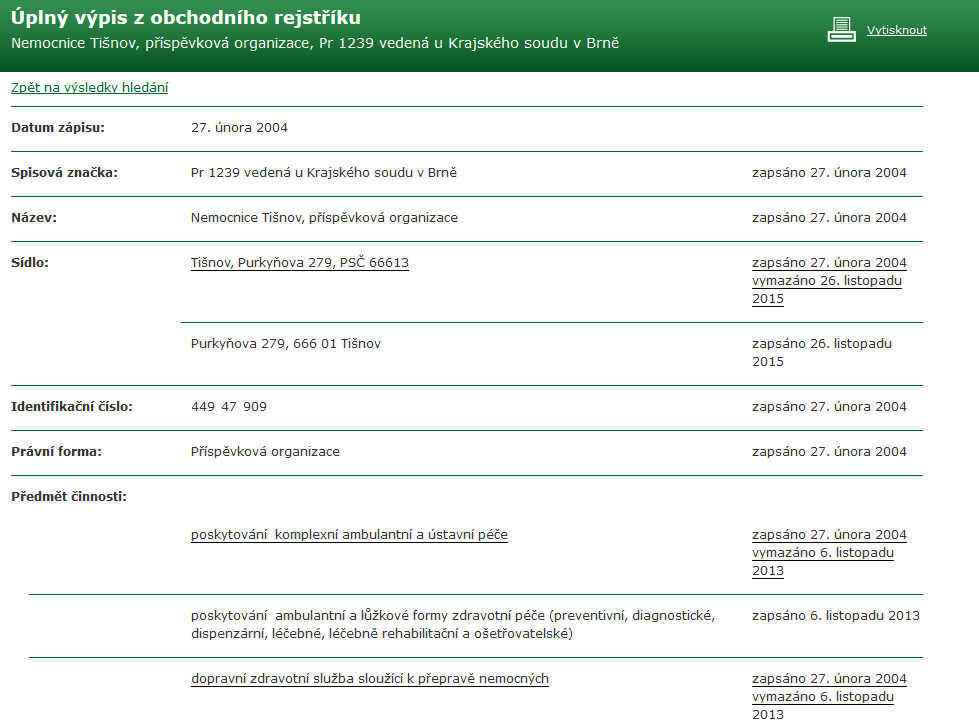 Fakultní nemocnice
státní příspěvková organizace

Zřizovatelskou funkci vůči fakultní nemocnici vykonává ministerstvo

Spolupráce s fakultou – výuka, věda a výzkum
Fakultní nemocnice
Fakultní nemocnice Brno
Fakultní nemocnice Hradec Králové
Fakultní nemocnice Královské Vinohrady
Fakultní nemocnice Olomouc
Fakultní nemocnice Plzeň
Fakultní nemocnice s poliklinikou v Ostravě - Porubě
Fakultní nemocnice u sv. Anny v Brně
Fakultní nemocnice v Motole
Fakultní Thomayerova nemocnice s poliklinikou
Fingerlandův ústav patologie Fakultní nemocnice v Hradci Králové
Všeobecná fakultní nemocnice v Praze
Centrum vysoce specializované péče
Např.

Seznam center vysoce specializované hematologické péče v ČR
Centra vysoce specializované zdravotní péče v onkogynekologii

http://www.mzcr.cz/obsah/centra-vysoce-specializovane-pece_2422_3.html
Příspěvkové organizace v oblasti zdravotnictví JMK
Dětské centrum Kyjov, p.o.
Dětské centrum Znojmo, p.o.
LILA Domov pro postižené děti Otnice, p.o.
Jihomoravské dětské léčebny, p.o.
Zdravotnická záchranná služba JMK, p.o.
Nemocnice Břeclav, p.o.
Nemocnice TGM Hodonín, p.o.
Nemocnice Hustopeče, p.o.
Nemocnice Ivančice, p.o.
Nemocnice Kyjov, p.o.
Nemocnice Milosrdných bratří Letovice, p.o.
Nemocnice Tišnov, p.o.
Nemocnice Vyškov, p.o.
Nemocnice Znojmo, p.o.
3. Podmínky poskytování ZS
Fyzické i právnické osobě 

V. o. s., k.s., s.r.o., a.s., ústav, příspěvková organizace

Žádost o udělení oprávnění – náležitosti dle s. ř. + § 18 ZZS
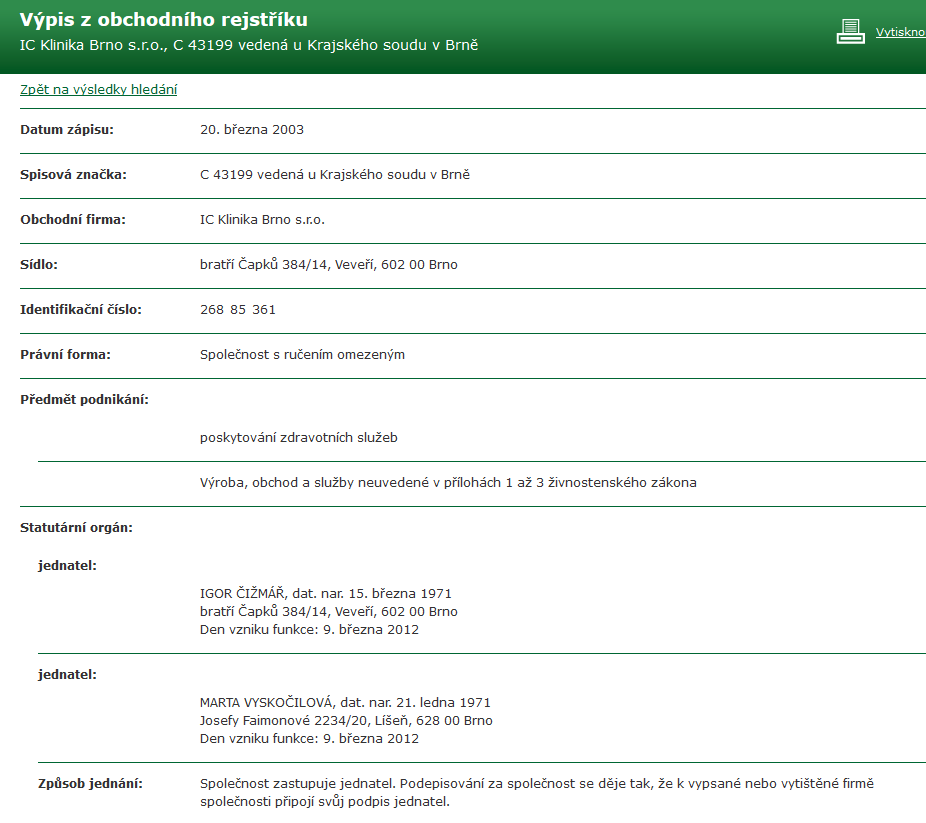 Příklad č. 3: práva pacientů
Eva měla rakovinu. S ohledem na své onemocnění věděla, že nejlepší onkologickou péči poskytují ve FN Brno. Tam jí ovšem odmítli s tím, že si nemá co vybírat a ať zůstane v nemocnice v Tišnově. 

Posuďte.
Příklad č. 4 práva pacientů
Evě se udělalo špatně, a proto jí její manžel Adam zavolal záchranku. Eva sdělila, že chce být odvezena do FN Brno, záchranáři však její přání nerespektovali. 

Posuďte.
Příklad č. 5
Lenka seděla s ostatními pacienty v čekárně u svého gynekologa. Z ordinace vyšla zdravotní setra, která se jí zeptala, s čím přichází a následně jí předala pětistránkový informovaný souhlas, pro který si za 10 minut přišla.

Posuďte chování zdravotní sestry.
Příklad č. 6
V jaké rozsahu je poskytovatel povinen poskytnou informace pacientovi o zdravotním stavu? 

Co děti? 

Co když si pacient nepřeje být informován?
Příklad č. 7
Obvodní dětská lékařka doporučila, aby pětileté Natálce byly vytrženy mandle. Maminka souhlasí, tatínek nikoli. 

Posuďte.
Příklad č. 7
Běžný zákrok
Stačí jeden rodič
Není shoda rodičů
Nikoli běžný zákrok
Soud
Akutní péče
Zdravotnický pracovník
Týrání, zneužívání…
Bez souhlasu rodičů
Příklad č. 8
Magda byla hospitalizována. Její manžel volá do nemocnice a žádá o informaci o jejím zdravotním stavu. 

Posuďte.
Součást zdravotnické dokumentace
Může rozhodnout o osobách, kterým mohou být informace poskytnuty
Pacient
Zákaz
Osoby blízké
Pacient není schopen určit osoby
Pacient to vyloučil
Pacient zemřel
Osoby blízké
Ochrana osob blízkých
Práva pacientů
1. Informovaný souhlas
2. odborná úroveň
3. úcta a respekt 
4. zvolit si poskytovatele 
5. Právo na přítomnost osoby 
6. Být informován o ceně služeb
7. Znát jméno ošetřujícího pracovníka
8. Přijímat návštěvy 
9. Duchovní služby
4. Práva a povinnosti poskytovatele
1. náležitá odborná úroveň 

2. zajištění práv pacientů i zdravotních pracovníků 

Dále např. vymezit ordinační dobu, označení… dle § 45 a § 46 ZZS
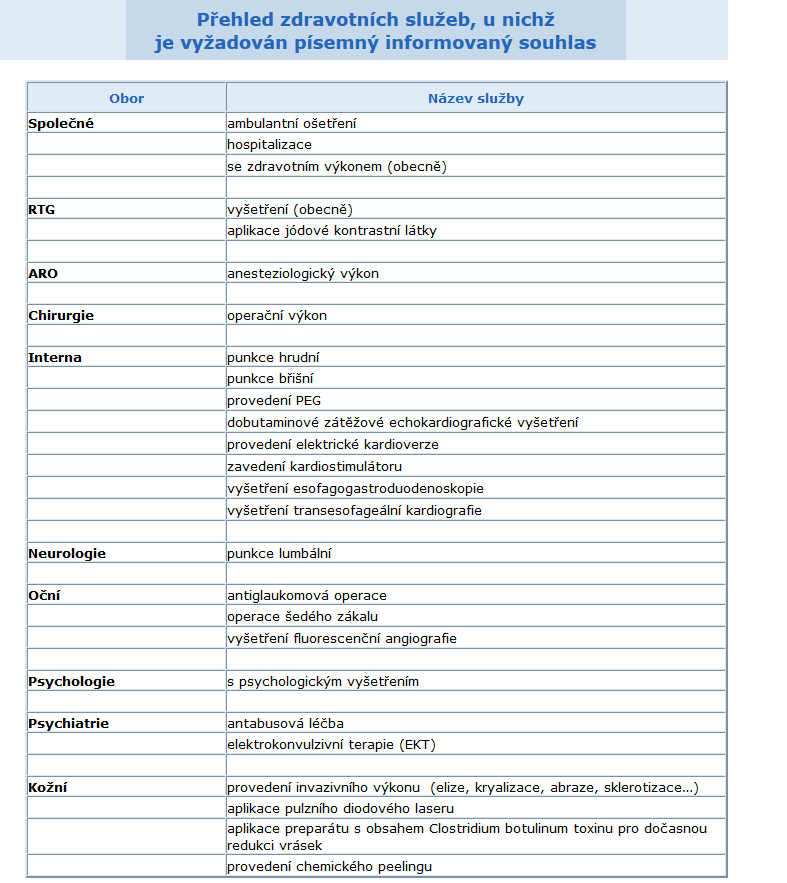 Příklad č. 9: hospitalizace bez souhlasu
Adam byl schizofrenik. Jednoho dne ráno ohrožoval lidi na ulici nožem. Na místo přijela policie a odvezla jej na psychiatrické oddělení, kde byl přikurtován.

Jaké jsou podmínky pro nedobrovolnou hospitalizaci?
Uloženo ochranné léčení
Izolace dle zákona o ochraně veř. zdraví
Nařízeno dle TŘ nebo ZZŘS
Neodkladná péče a není schopen vyslovit souhlas
Duševní porucha
Ohrožuje sebe nebo okolí
Ultima ratio
Návyková látka
Povinnost poskytovatele
Informovat pacienta
Osobu blízkou
Informovat osobu, kterou pacient dříve uvedl
Osoba ze společné domácnosti
Zákonného zástupce
SOUD do 24 hodin, ledaže souhlas dodatečně udělil x § 105 o. z.
Policie ČR
Příklad č. 10: útěk z nemocnice
Pacient, který trpí schizofrenií a je nebezpečný svému okolí, utekl z psychiatrické nemocnice. Jaké povinnosti mají poskytovatelé zdravotních služeb?
Informovat osobu, kterou pacient dříve uvedl
Policie ČR
Manžel/registrovaný partner
Rodiče nebo jin osoba blízká
Příklad č. 11: ukončení péče o pacienta
Těhotná Jana ležela na chodníku ; v krvi měla cca 1 promile. Přijela k ní záchranná služba s tím, že ji odvezou do nemocnice, neboť její porod byl očekáván do pár hodin. Jana začala záchranáře častovat slovními urážkami a fyzicky je napadla; jakoukoli péči odmítla. 

Posuďte situaci.
Lze ukončit péči podle § 48 odst. 2 ZZS, ledaže jde ale akutní případ nebo o porod § 42 odst. 3 ZZS.
Příklad č. 12: neposkytnutí zdravotní služby
Těhotná Petra přišla za svým gynekologem s tím, že by chtěla uměle přerušit těhotenství.  Ten to však odmítl s tím, že s potraty nesouhlasí. 

Posuďte.
Náboženské vyznání
Svědomí
Zajistí jiného zdravotníka
Zápis do zdravotnické dokumentace
Ohrožení života
Ohrožení zdraví
Není jiný poskytovatel
Děkuji za pozornost